The Lord’s Prayer
Vol. 20-01                                   Jan . 31. 2020
Our Father in heaven, hallowed be your name
Your kingdom come, your will be done,
on earth as it is heaven.
Give us today our daily bread.
And forgive us our debts, as we also have forgiven our debtors 
And lead us not into temptation
But deliver us from evil one.
(For your is the kingdom and the power and the glory forever, 
Amen  (Mt, 6:9~13)
chapel
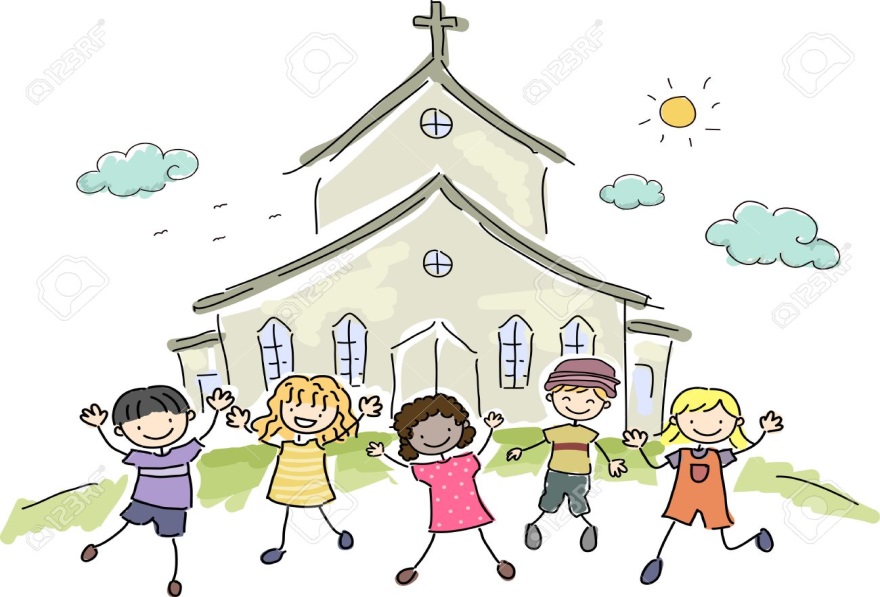 Member of the Worship
Rev (Ph D) :  Kim Nag Shin
           Pastor     :  Oh Young Ho
           Pastora   :  Lee Jeremiah  
           Pastor     :  Joshep Cabague              
           Pastor     :  Rolibert Nunez
Young Ji  lnternational School
Young Ji Church
S1,B1,L2 ABCD SUNNY Brooke2,  San Francisco,
General Trias , Cavite 
Tel(046)402-1779,  Fax(046)402-2086
Celebration  of  Worship
I believe in God the Father Almighty, Maker of heaven and earth,
    and in Jesus Christ, His only Son our Lord,
   Who was conceived by the Holy Spirit, born of the Virgin Mary,
   suffered under Pontius Pilate, was crucified, dead, and buried:
   He descended into hell, the third day He rose again from the dead:
   He ascended into heaven,
   and sitteth on the right hand of God the Father Almighty:
   from thence He shall come to judge the quick and the dead.
   I believe in the holy Spirit, the holy universal church,
   The communion of saints, the forgiveness of sins
   the resurrection of the body,   And the life everlasting .    
   A - men
The Apostles’ Creed
Jan -31- 2020 .      10 : 00am                Lead by:  Pastor  Oh, Young Ho  
------------------------------------------------------------------------------------------


                                                                                                                                                 Song Leader : Pastora Jeremiah/ Pastor Joseph

  *  Opening Prayer   …………………………………….Pastor Rolibert   


  *  Hymn   ………………………………………..... … .Congregation
                                                                                  

  * Apostles Creed  … ……… 사도신경    ………….…... Congregation


      Congregational   Prayer ............................................. Pastor Joseph
  
 
     Scripture Reading ..........Matthew  5 : 16…............... Pastor Rolibert


     Special praise  …….…………………… …….............Congregarion 
                                                   
                                     
     Sermon …………… …..빛과 소금이 되자 ……….………….Pastor  OH
                                      (Let Us be Salt and Light)   

     Hymn  ……………………………………………….. Congregation
                            
                                               
     Announcement …………………………………….…Pastor  OH


  *  Lord’s Prayer  ……………..주 기도문    ..…................. Congregation

 
  *  Closing Prayer and  Benediction   …........................  Pastor  OH
                                         
                                           * Please  Stand
.
The Word of  God
Matthew 5 : 16